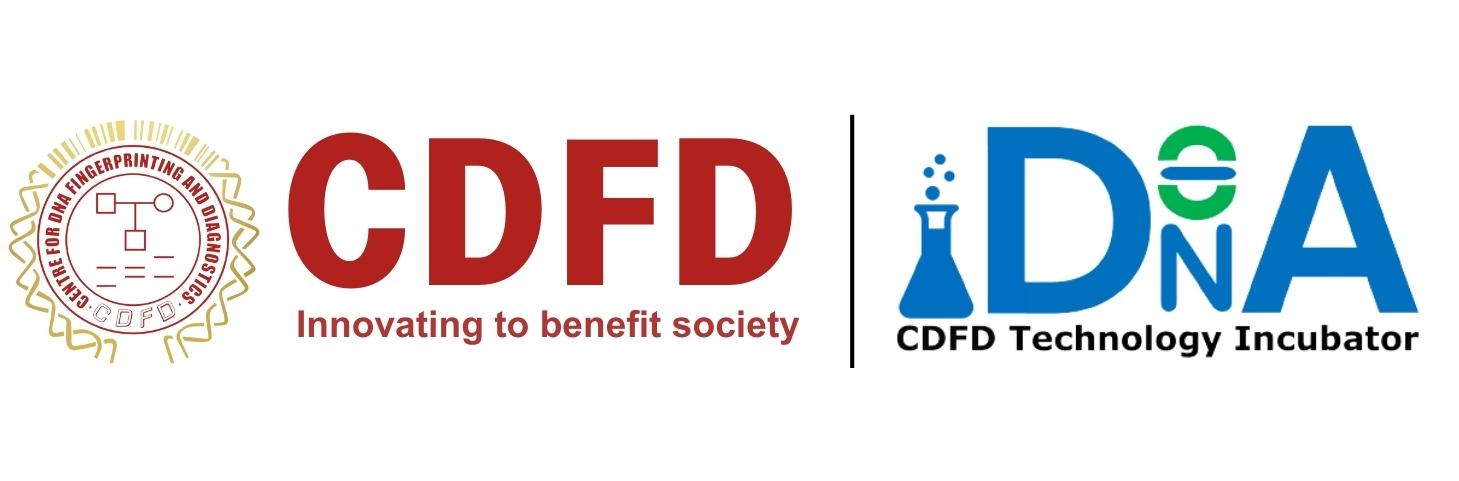 Proposal Title 

Proposed by (Name / Startup)
Problem Statement and USPBrief description of your idea.Describe the problem or need your idea addresses.Explain why it's important and who it affects.Outline your product or service.Highlight its uniqueness and how it solves the problem.
Hard FactsShare data/resources to support to your claim (if any).Provide documents supporting preliminary studies (if any).Do you have a MVP or PoC?Briefly mention about Regulatory & Compliance Review.
Market OpportunityDefine your target audience or consumer segments.Share data or research supporting your target market.Explain the market size and potential for growth.Discuss market trends and opportunities.
Competitor AnalysisWho are your key competitors?Highlight your startup's competitive advantage.
Business Model Explain how your startup generates revenue.Include pricing strategy and monetization plans.Risks and ChallengesMention potential risks and challenges.Explain your mitigation strategies.
Future PlansShare your long-term goals beyond incubation.Discuss scalability and growth plans.Support NeededSpecify the type of support, resources, or mentorship you need.
Basic Details:

Name of Startup/Individual :

For Individual Applicants :
 Qualifications, university, year of passing
Experience relevant to the proposal 
 For Startup Applicants :
Company details, year of establishment, domain, etc.
Introduce your core team members and their roles.
Highlight relevant experience and skills.
Detail any funding received to date.
Present financial projections (revenue, expenses, profitability).